Alkol Metabolizması
Etil alkol (CH3CH2OH) düşük molekül ağırlıklı (MA: 46), suyla her oranda karışabilen ve yüksüz bir madde olmasından ötürü, biyolojik membranları kolayca geçebilmektedir. 

Ağız yoluyla alınan alkol, yemek borusundan aşağıya inerek mideye ulaşır. Birçok maddenin aksine, emilimi henüz midede iken başlar ve bir kısmı buradan kana emilebilir; geriye kalan miktarın emilimi ise, ince bağırsağın üst kısımlarında gerçekleşmektedir. 

Alkol, alındıktan sonra, birkaç dakika içerisinde kanda belirmeye başlar ve ardından bütün vücut sıvılarına dağılır. Kan-beyin bariyerini kolayca aşarak, merkezi sinir sistemi üzerinde de etkili olur.
Alkolün ana yıkım yolu, başlıca karaciğerde olmak üzere, alkol dehidrogenaz (ADH) ve aldehit dehidrogenaz (ALDH) enzimleri tarafından katalizlenir. 

Asetaldehit (AcCHO), oldukça toksik ve karsinojen bir moleküldür ve ALDH enzimi ile daha az aktif olan asetata dönüştürülür. 

Oluşan asetat, asetil-CoA üzerinden Krebs siklusuna girerek su ve karbondioksite kadar parçalanabilir. 

Bu ana yolun dışında, büyük miktarlarda alkol alındığında devreye giren ve kronik alkol tüketimiyle indüklenen sitokrom P450 2E1 (CYP2E1) ve alkol metabolizmasına katkısı nispeten sınırlı olan katalaz enzimi de alkolü asetaldehite çevirebilir. 

Peroksizomal katalaz yolunun karaciğerden ziyade beyin dokusunda önemli olduğu düşünülmektedir.
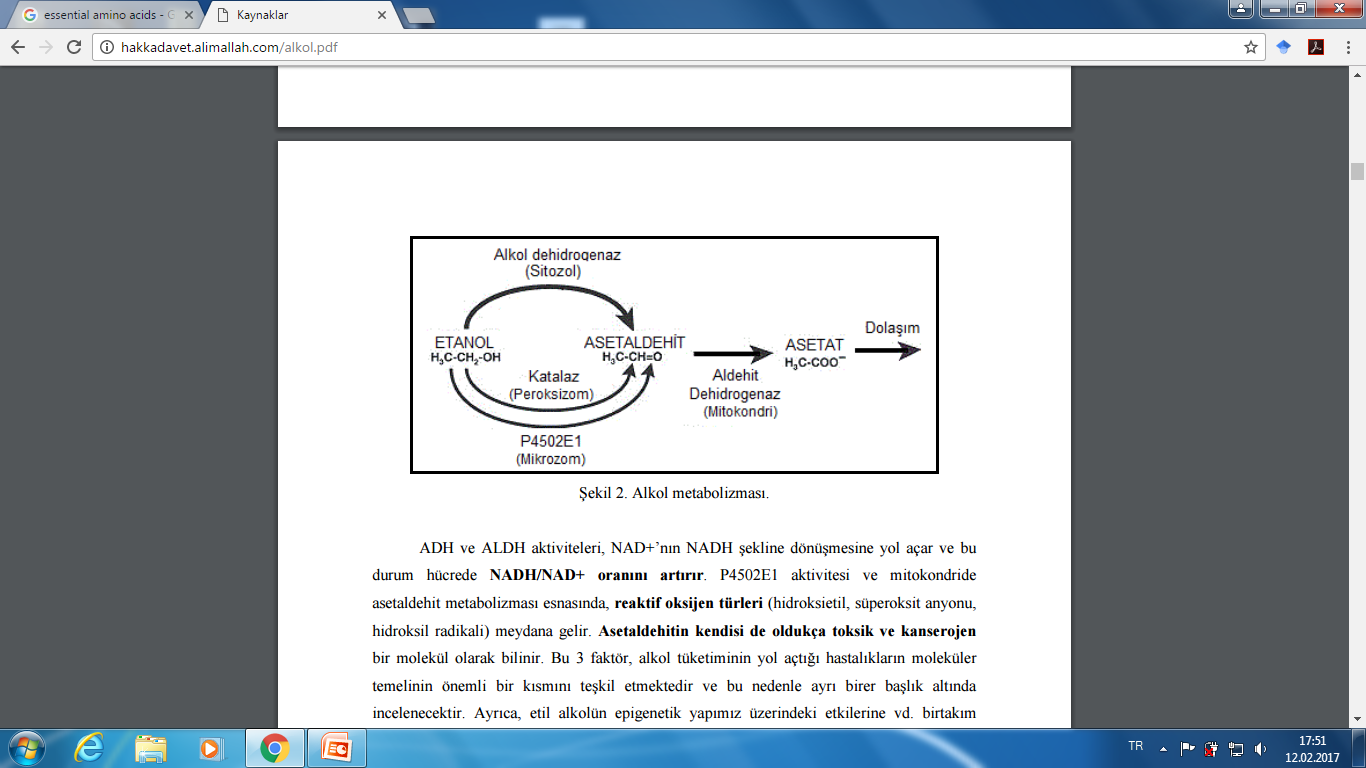 ADH ve ALDH aktiviteleri, NAD+’nın NADH şekline dönüşmesine yol açar ve bu durum hücrede NADH/NAD+ oranını artırır. 

P4502E1 aktivitesi ve mitokondride asetaldehit metabolizması esnasında, reaktif oksijen türleri meydana gelir. 

Asetaldehitin kendisi de oldukça toksik ve kanserojen bir molekül olarak bilinir.
Sirtuinler
Sirtuinler, maya hücrelerinden insan türüne kadar bütün canlılarda evrimsel olarak mevcudiyetini korumuş ve birçok metabolik süreçte işlev gösteren enzimlerdir. 

Memelilerde bulunan 7 çeşit sirtuinden, üzerinde en çok araştırma yapılmış olanı; başlıca çekirdekte yer alan ve sitoplazmaya da geçebilen SIRT1’dir. Bu enzim, NAD+-bağımlı bir deasetilazdır ve ko-substrat olarak NAD+’yı kullanarak asetile proteinleri deasetile hale getirir.
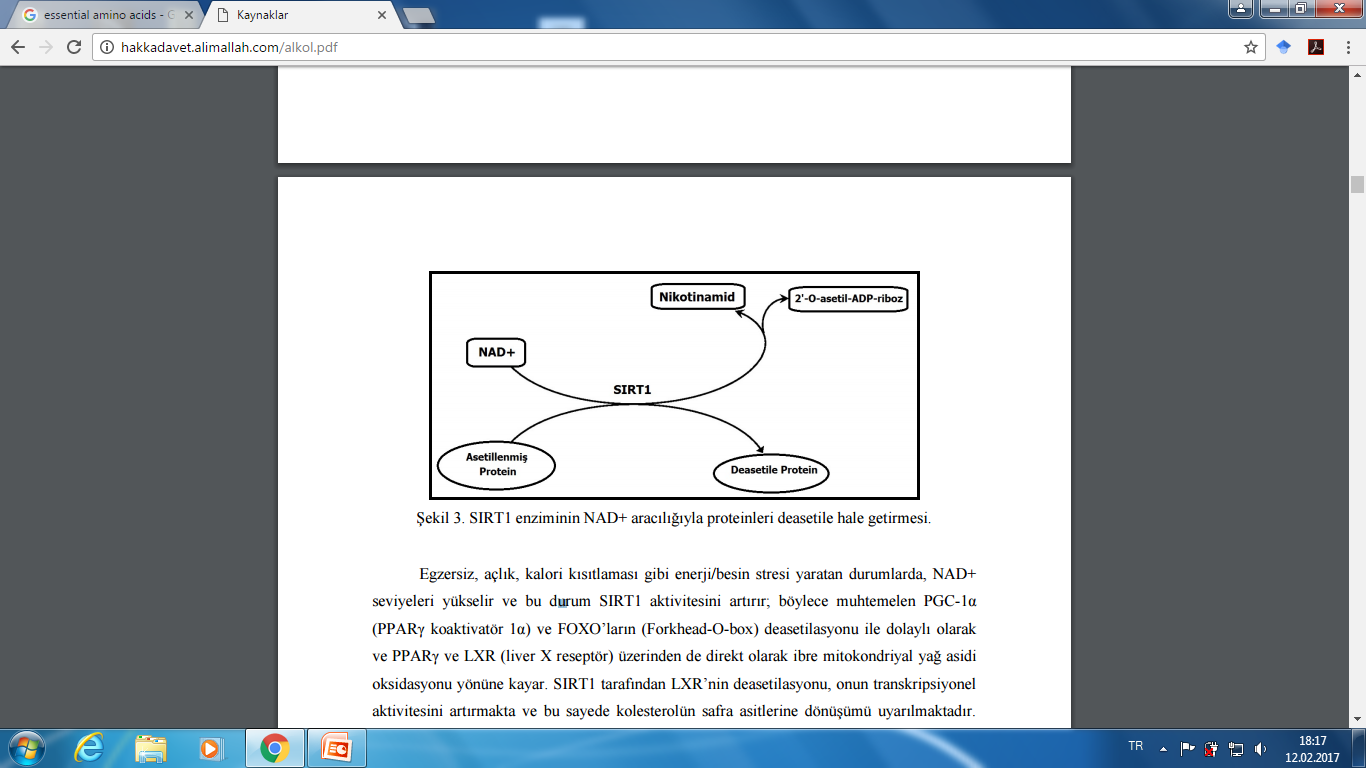 SIRT1
Egzersiz, açlık, kalori kısıtlaması gibi enerji/besin stresi yaratan durumlarda, NAD+ seviyeleri yükselir ve bu durum SIRT1 aktivitesini artırır

Mitokondriyal yağ asidi oksidasyonunu artırır. 

Kolesterolün safra asitlerine dönüşümünü uyarır. 

Yağ depolarının mobilizasyonunu sağlar. 

Kronik alkol alımının uzun dönem etkisi, yağ asidi birikimine bağlı olarak ortaya çıkan karaciğer yağlanmasıdır.
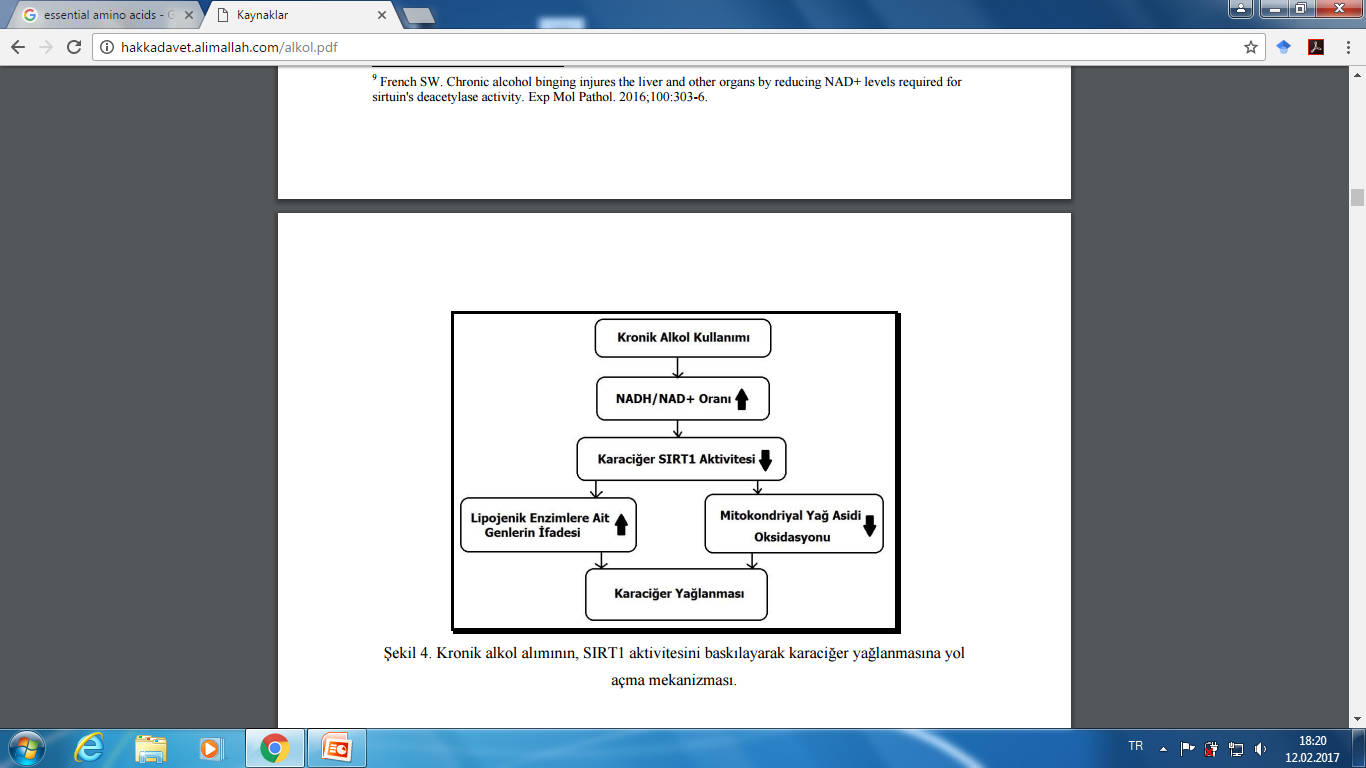 SIRT1 Aktivitesi
Antiinflamatuar 

Kansere karşı koruyucu 

Beyindeki sinirsel hasarın tamir yollarını aktifleştirici 

Damar genişletici 

Pankreasın beta hücrelerinden insülin salınımını uyarıcı
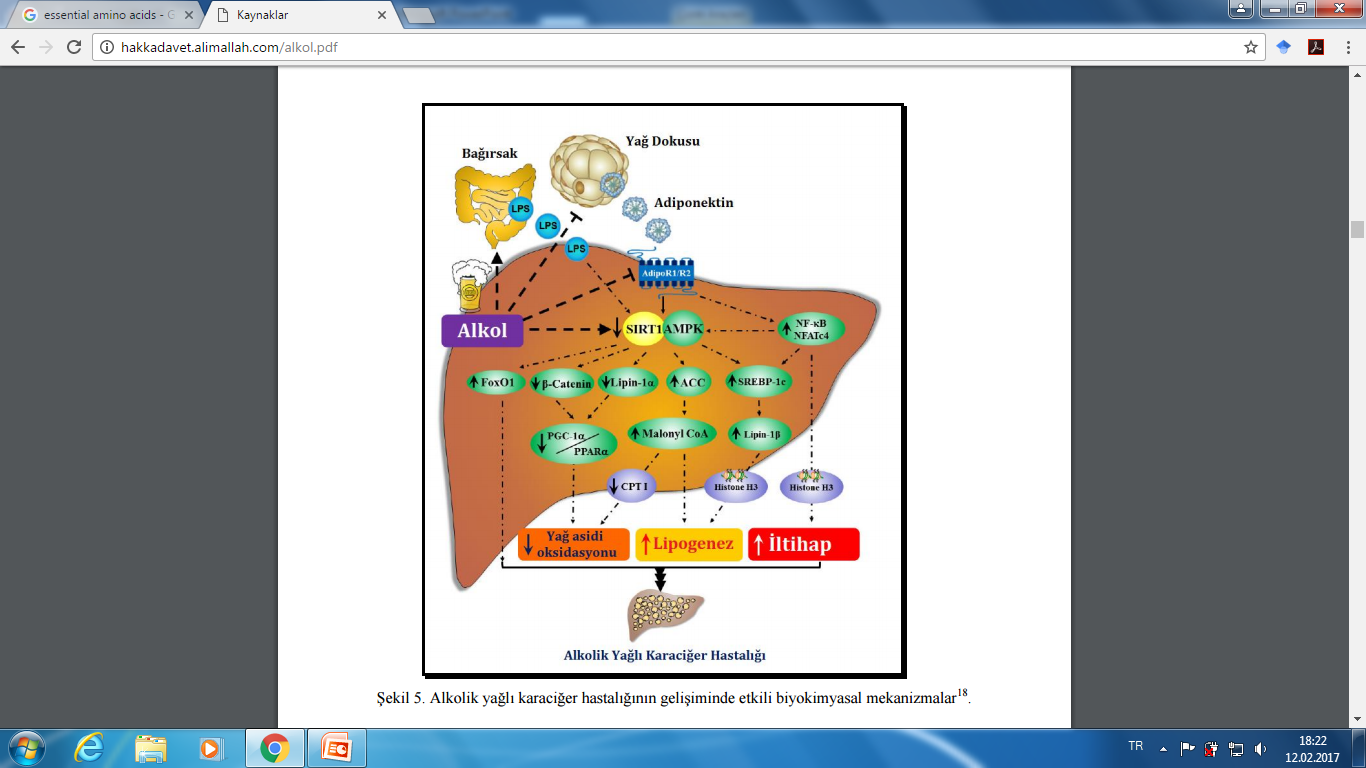 Alkol; miR-212 ekspresyonunu artırarak ve bu sayede Zonula okludens 1 (ZO- 1) proteininin seviyelerini azaltarak (ZO-1 proteini sıkı bağlantı adı verilen hücresel yapılarda görev alan bir protein olduğu için; alkol tüketimine bağlı olarak bu proteinin sentezinin aksaması, özellikle bağırsak geçirgenliğini artırarak) endotoksinlerin dolaşıma geçmesine ve karaciğer hasarına yol açmasına neden olabilir.
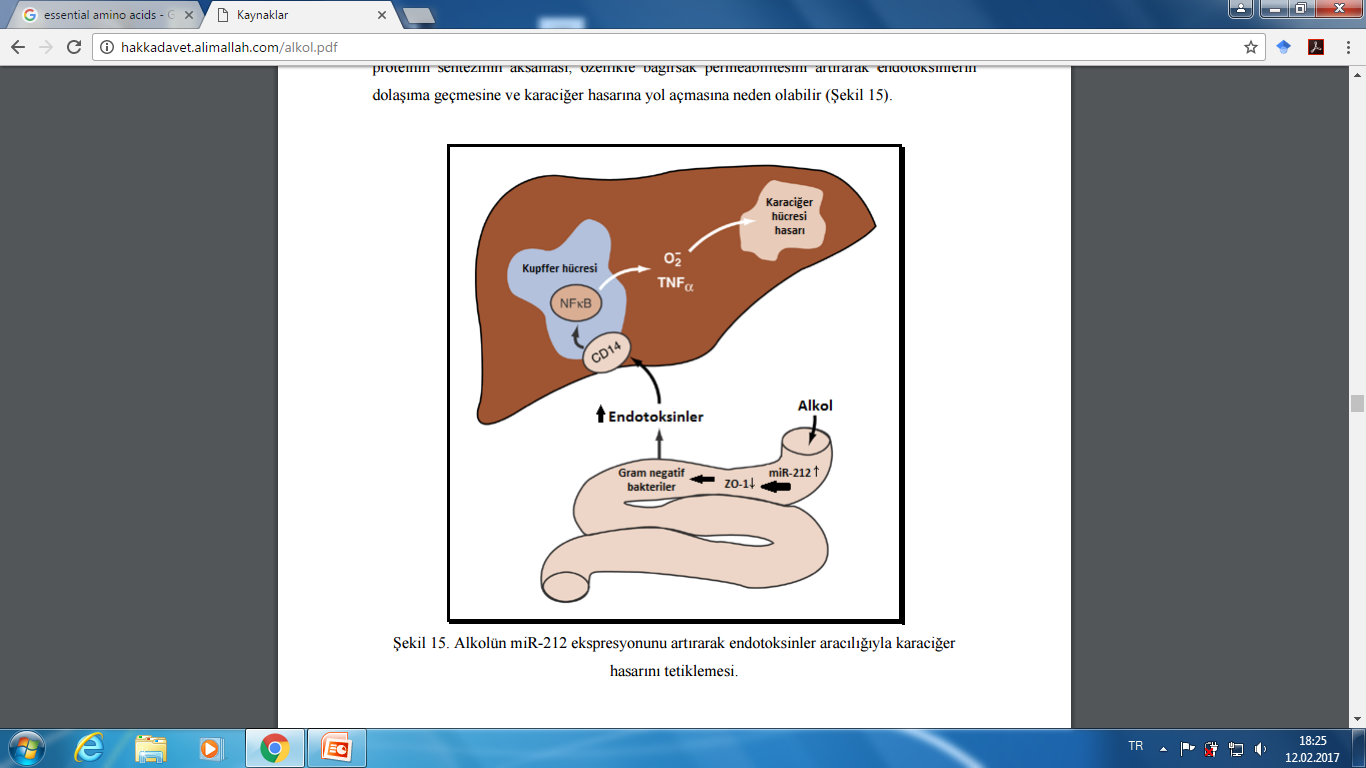 Alkolle İlişkili Sağlık Sorunları
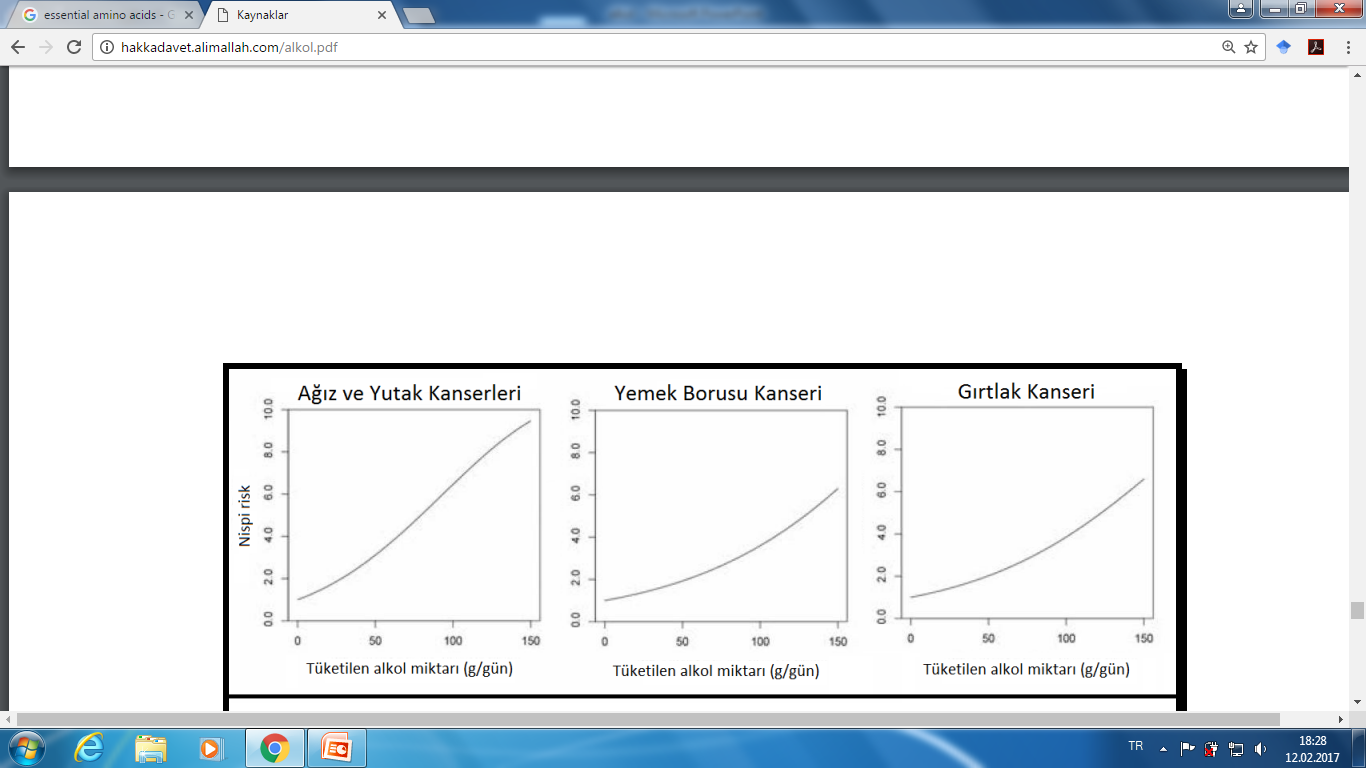 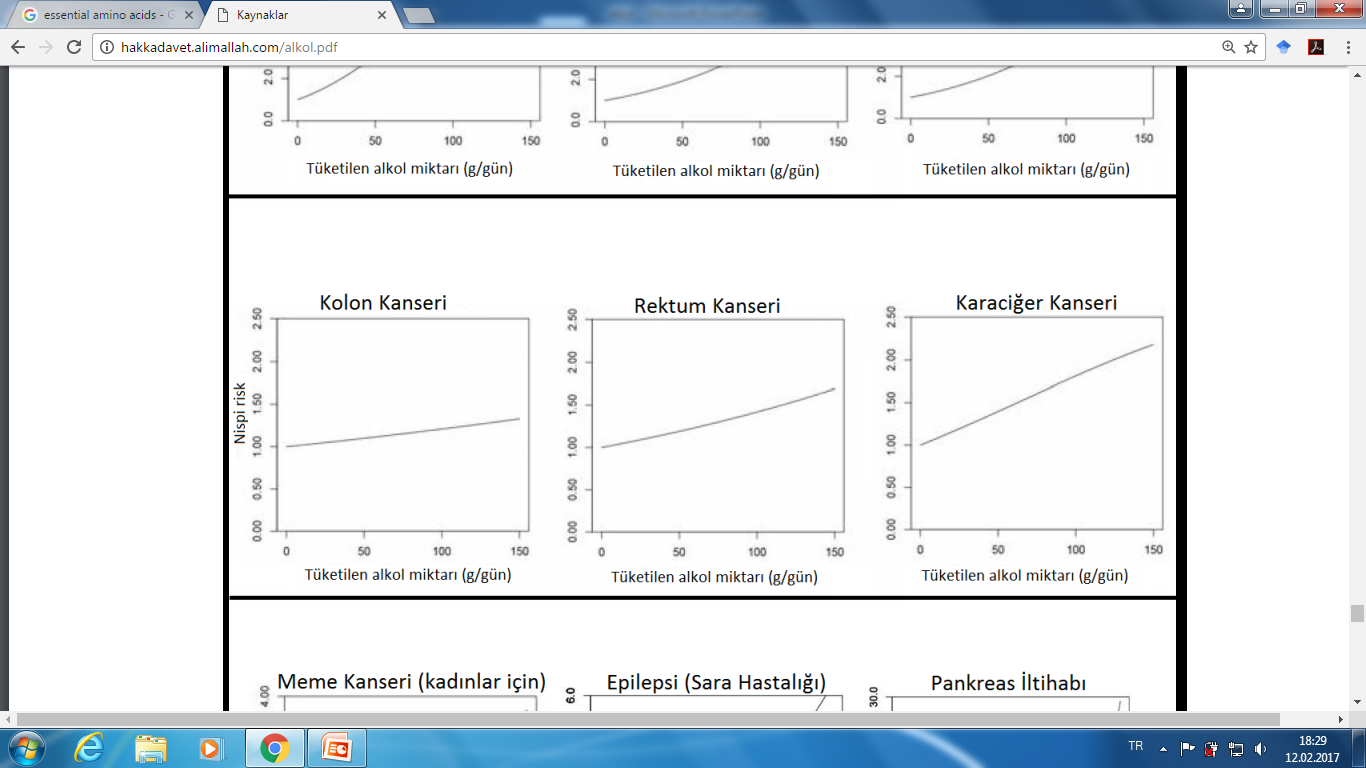 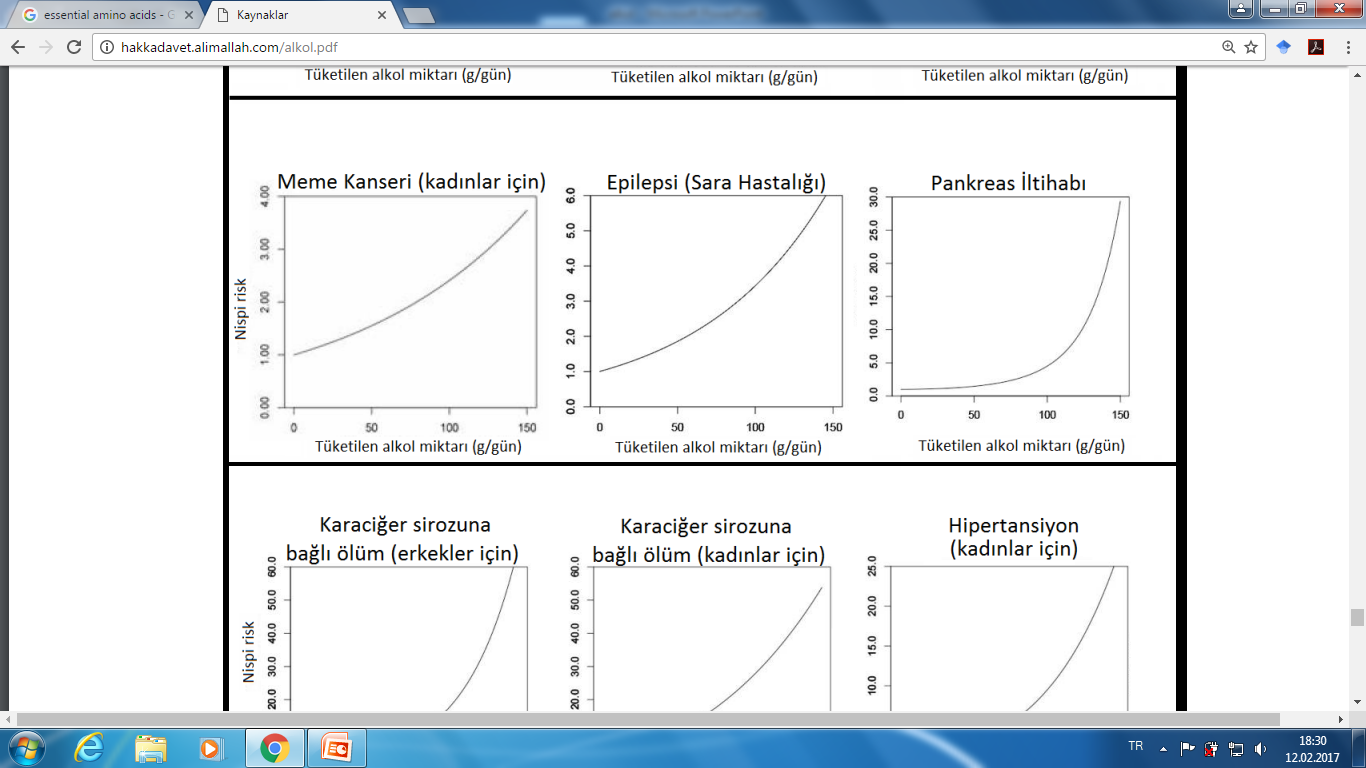 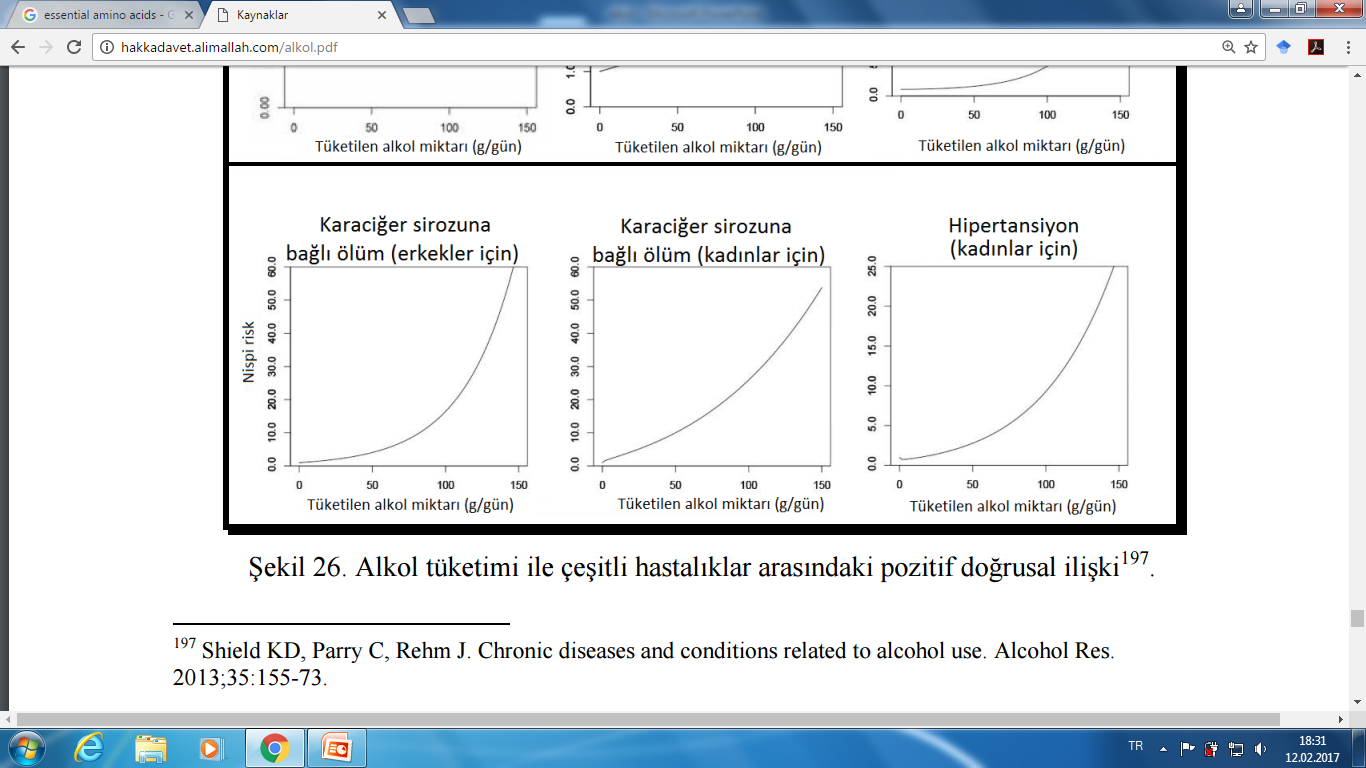 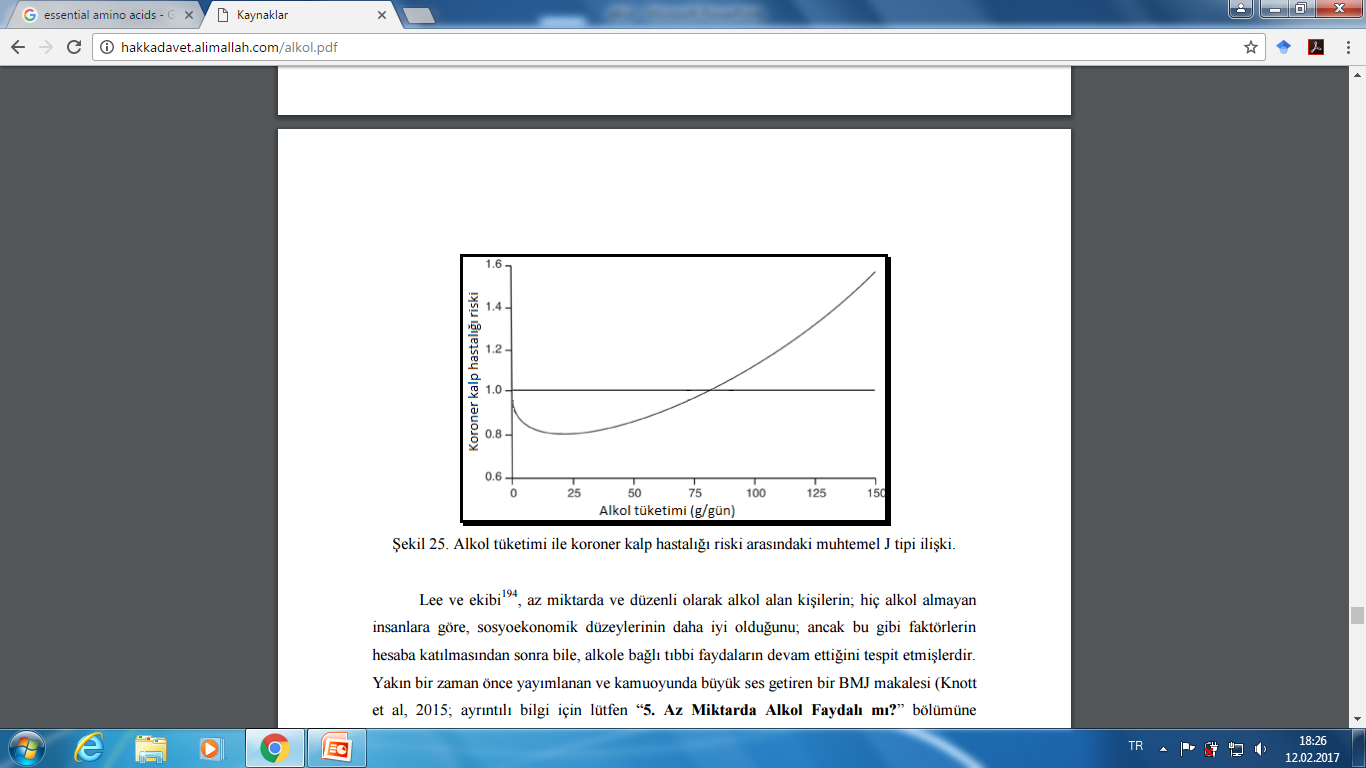 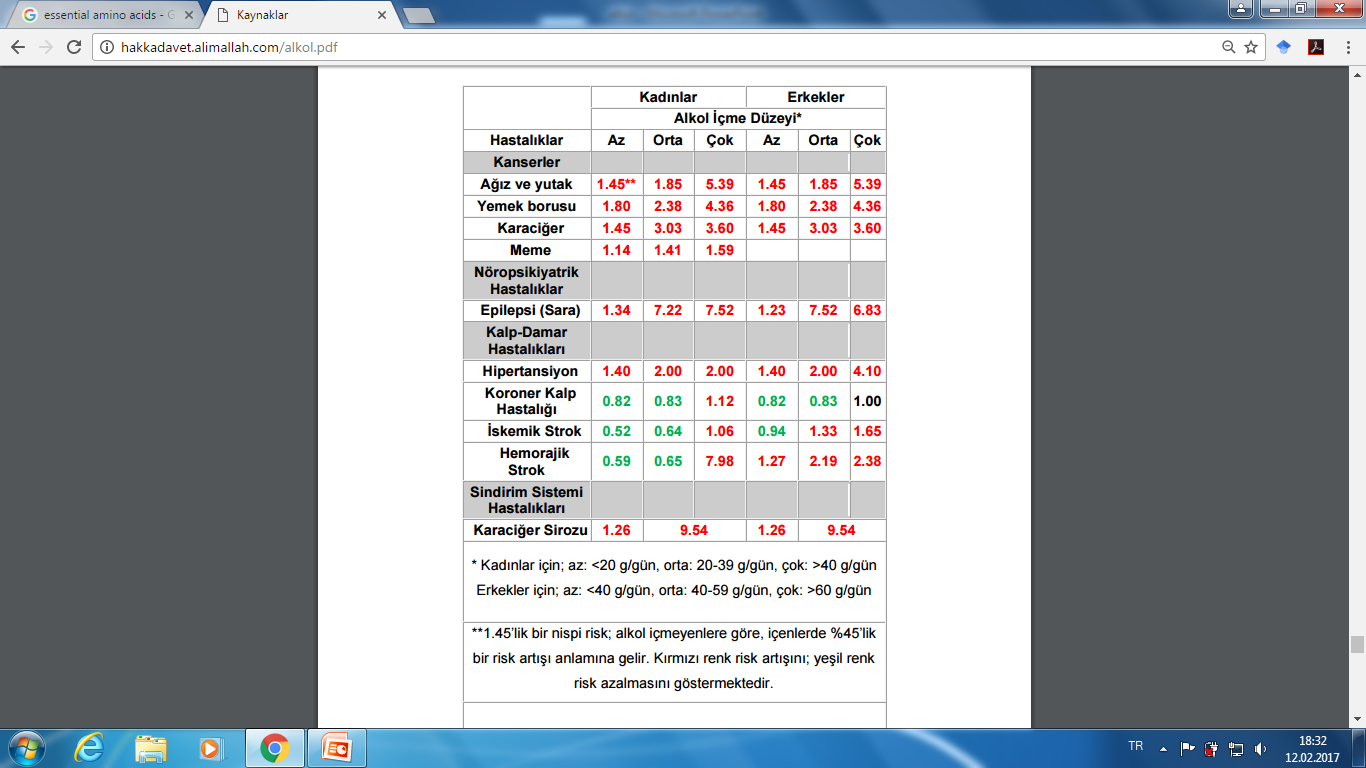 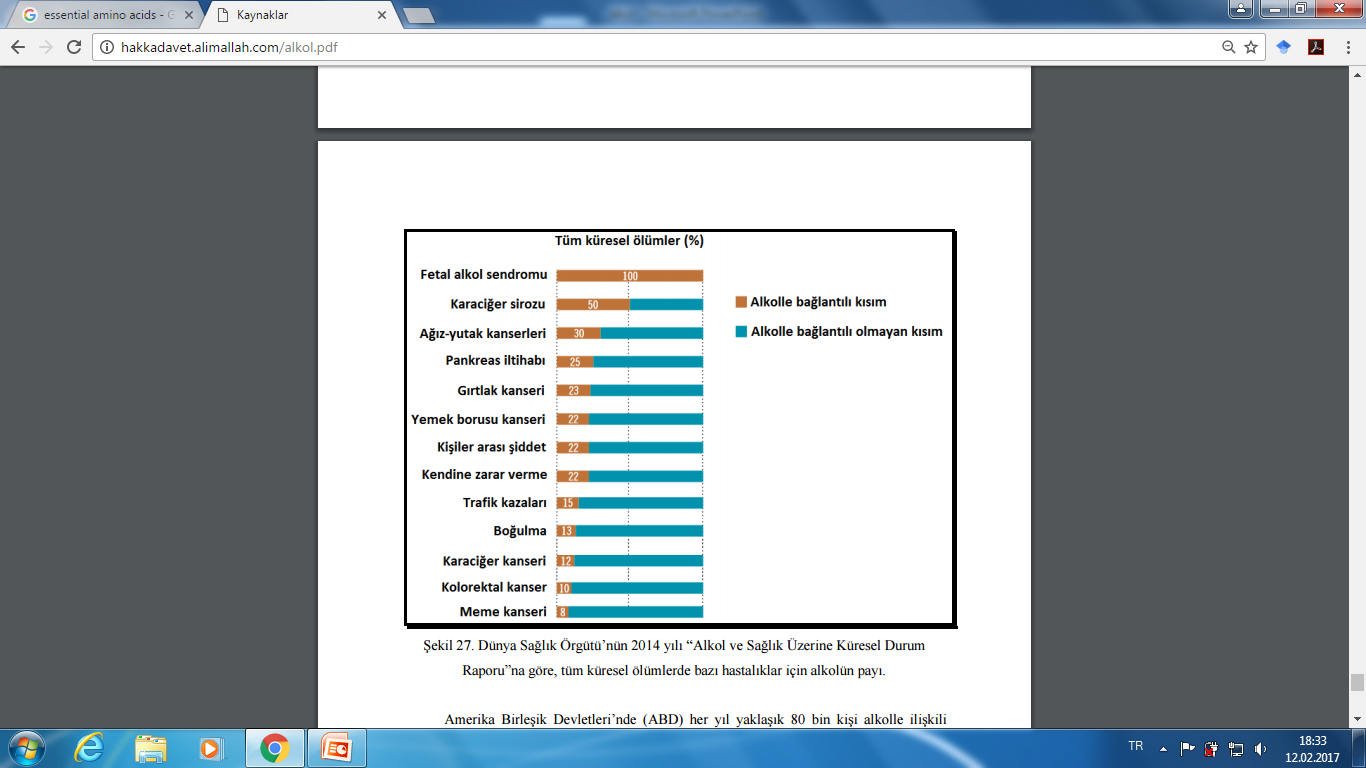